Strukturierter Terminplaner für die ersten 60 Tage im neuen Job
Die wichtigsten Termine
‹#›
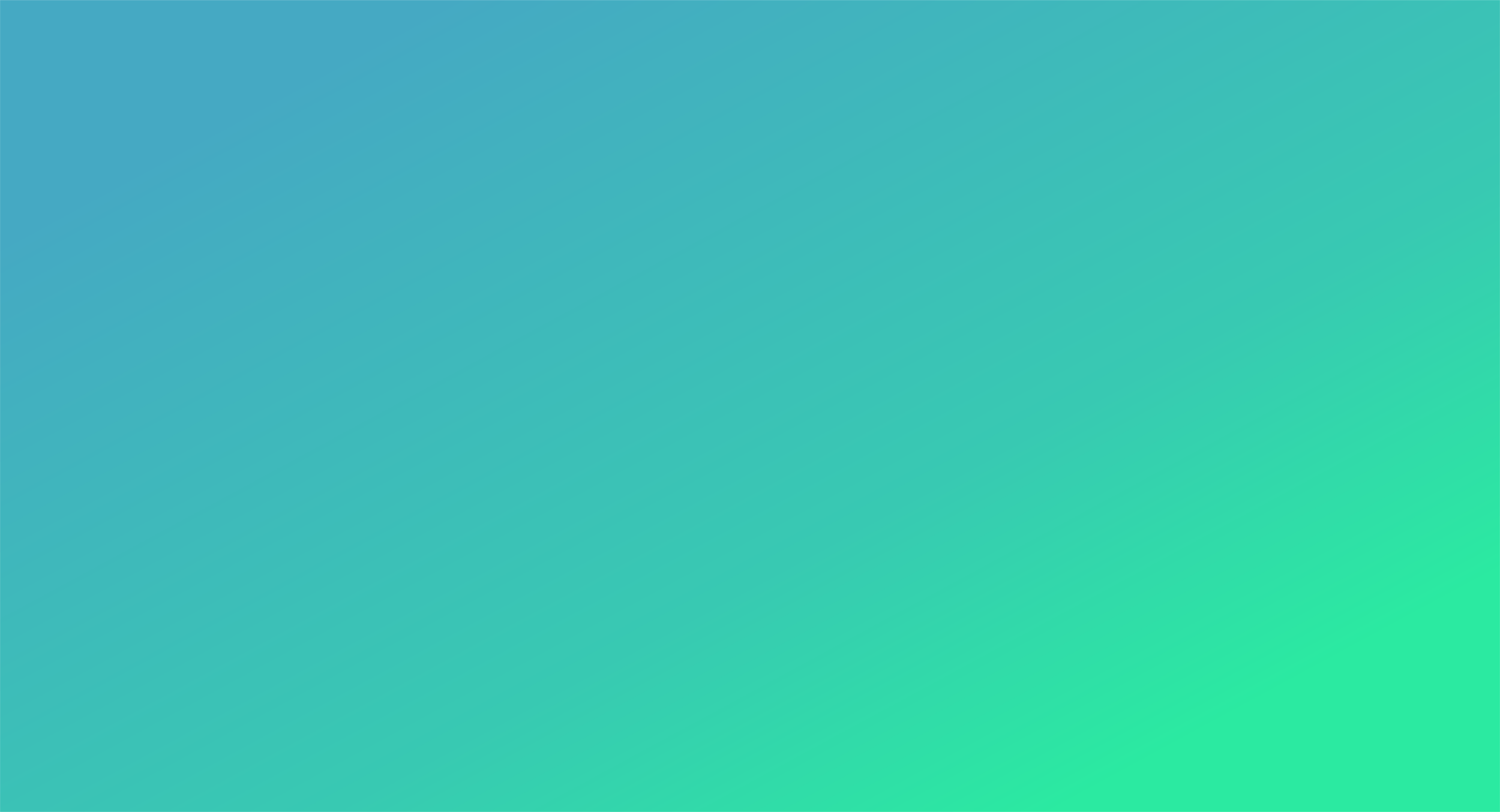 Kurzzusammenfassung: Warum Onboarding so wichtig ist
Frühzeitige Arbeitsfähigkeit von neuen Kollegen:innen herstellen
Fluktuationsquote durch hohe Mitarbeitendenzufriedenheit niedrig halten, denn zufriedene Mitarbeitende bleiben länger
Hohe Einstiegsmotivation nutzen und lange aufrecht erhalten
Präsentation als guter und wertschätzender Arbeitgeber
Grundstein für Identifikation mit dem Unternehmen legen
 
Achtung: Das folgende Dokument scheint auf den ersten Blick viel Arbeit zu sein. Bei passender Aufteilung ist der ganze Prozess gut zu handhaben, und wir garantieren: das Ergebnis lohnt sich!
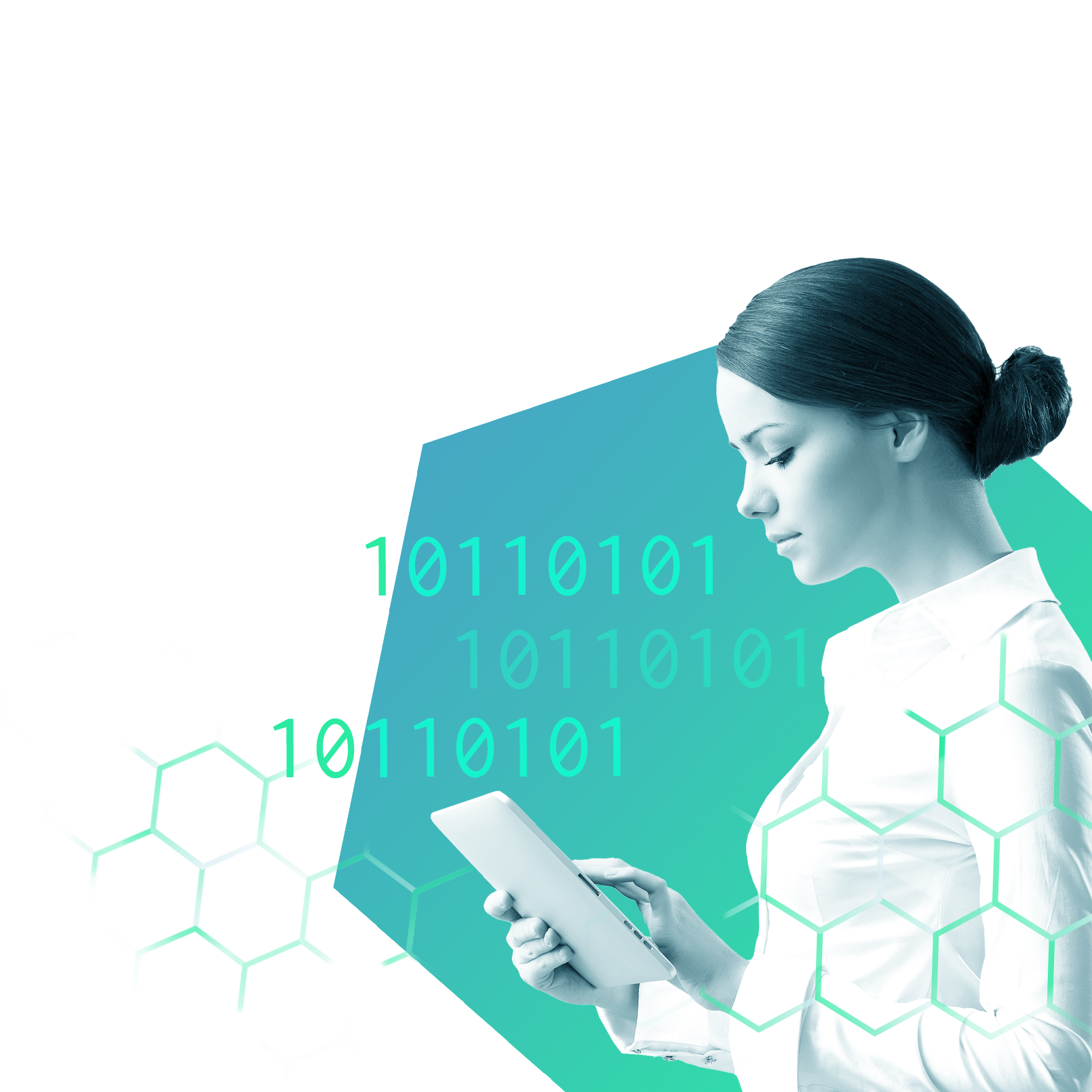 How to use
Wie funktioniert dieser Terminplaner?
‹#›
How to use
Wie funktioniert dieser Terminplaner?
In diesem Terminplaner finden Sie zunächst eine Übersicht der Personen, die in das Onboarding einbezogen und welche  Vorbereitungen vor dem Kennenlernen zwischen Newcomer und Stakeholder getroffen werden sollten. Dann folgt ein konkreter Terminplan für die ersten 60 Tage der Neuen, der als Vorlage für die Organisation der Kennenlerntermine übernommen werden kann.
Unter Bestandsaufnahme finden Sie Kürzel für sämtliche einzelne Personen/Funktionen, die sich im Planer wiederfinden. Neben den Kürzeln enthält der Planer Icons zur Erleichterung der Übersicht.
Dieser Terminplaner ist so ausgelegt, dass er auch den Bedürfnissen von großen Unternehmen gerecht wird. Kleine Unternehmen können dementsprechend einige Funktionen/Termine herausstreichen.
‹#›
How to use
Wie funktioniert dieser Terminplaner?
Aufgaben-
verteilung
Vorbereitung des Onboardings
Bestands-
aufnahme
Termin-
koordination
Tipps zur Durchführung
Bei der Bestandsaufnahme werden die wichtigsten Themen und Informationen für den Start im Unternehmen definiert und die relevanten Kontaktpersonen identifiziert.
Wir empfehlen eine Steuerung der anfallenden Aufgaben durch die Führungskraft.
Vor dem Start sollte das Onboarding neben den organisatorischen Aufgaben auch inhaltlich vorbereitet und die Kontaktpersonen eingebunden werden.
Anhand dieser Mustervorlage für die Terminkoordination wird die Organisation übersichtlich. Die vorgeschlagenen Intervalle und Personenkreise können natürlich nach den eigenen Bedürfnissen angepasst werden.
Immer im Austausch ist hier das Credo. 
Das Onboarding sollte an die persönlichen Bedürfnisse neuer Teammitglieder angepasst werden und gemeinsam mit SMARTen Zielen definiert werden.
Aufgabenverteilung
Wer macht was bis wann, um die Termine gut vorzubereiten?
‹#›
Aufgabenverteilung
Human Resources:Aufgabe von HR ist es, diesen strukturierten Terminplaner für alle Nutzenden vorzustellen und als Ansprechpartner:in für Fragen zur Verfügung zu stehen. 
Die Bestandsaufnahme ab Folie 13 mit den “Supportbereichen” sollte durch HR ausgefüllt und an die Führungsperson bzw. den:die Terminkoordinator:in weitergereicht werden.

Führungsperson:
Bestandsaufnahme durchführen (ab Folie 13) → Team, Abteilung, Schnittstellen, Community of Practice, IT
Terminkoordination inkl. Festlegung von Räumlichkeiten (siehe auch Folie 9)
Information der Kontaktpersonen (siehe auch Folie 11)
Information des neuen Teammitglieds über die Termine und die Hintergründe (Siehe Folie 12)

Die Führungskraft trägt die Verantwortung für die gelungene Umsetzung des Onboardings, doch die anstehenden Aufgaben kann sie auch an eine Assistenz oder das Teammitglied übergeben, welches die fachliche Einarbeitung übernehmen wird.
‹#›
Vorbereitung des Onboarding
Inhaltliche und organisatorische Gestaltung des Prozesses
‹#›
Woran ist bei der Planung zu denken?
Gibt es eine:n Vertreter:in eines Stakeholders, der:die auch benannt bzw. vorgestellt werden sollte? Und was mache ich, wenn eine:r der Ansprechpartner:innen während der Onboarding-Phase im Urlaub ist oder anderweitig ausfällt?
In welchem Setting bzw. welcher Räumlichkeit sollte der jeweilige Onboarding-Termin stattfinden? Vertraulich-gemütliches Gespräch, Trainings- oder Meetingraum, am neuen Schreibtisch, bei dem Stakeholder im Fachbereich…
Aussagekräftige Terminbeschreibungen verwenden, damit alle Teilnehmenden den Inhalt kennen und auf gleiche Weise verstehen.
‹#›
Organisations-Tipp
Die Bestandsaufnahme und die Terminkoordination sollten in einer gemeinsam nutzbaren (Excel-)Datei durchgeführt werden, um die Zusammenarbeit zwischen dem einstellenden Fachbereich und HR zu erleichtern. 
Auf diesem Wege kann aus den Planungsdaten unmittelbar und unkompliziert der Übersichtsplan über das Onboarding für den Newcomer erstellt werden.
‹#›
Information für die eingeladenen Kontaktpersonen
Wer (Name, Jobtitel, Org-Einheit) ist die neue Person?
Warum werde ich eingeladen?
Welche Aufgabe habe ich im Onboarding?
Welche Inhalte sollte ich an den:die Newcomer:in weitergeben?
Umfassende Information über den Onboarding-Plan weitergeben
Alternativ: Benennung einer (besser geeigneten?) Kontaktperson
Mit der Termineinladung können Sie zusätzlich das Poster “Stakeholder im Onboarding - Dein Beitrag zählt” versenden
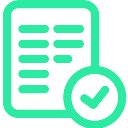 ‹#›
Information für den:die neue Kolleg:in
Umfassende Information über den Onboarding-Plan weitergeben bzw. im Idealfall schriftlich erstellen und zusätzlich Termine im Kalender einstellen
Wen (Name, Jobtitel, Org-Einheit) lerne ich wann kennen?
Warum?
Flexibles Eingehen auf Wünsche und Bedürfnisse des:der neuen Kolleg:in ermöglichen
Sorgen nehmen: Der Terminkalender wird nicht immer so voll sein
‹#›
Bestandsaufnahme
Analyse der für den individuellen Onboarding-Fall anfallenden Termine zum Kennenlernen der relevantesten Personen
‹#›
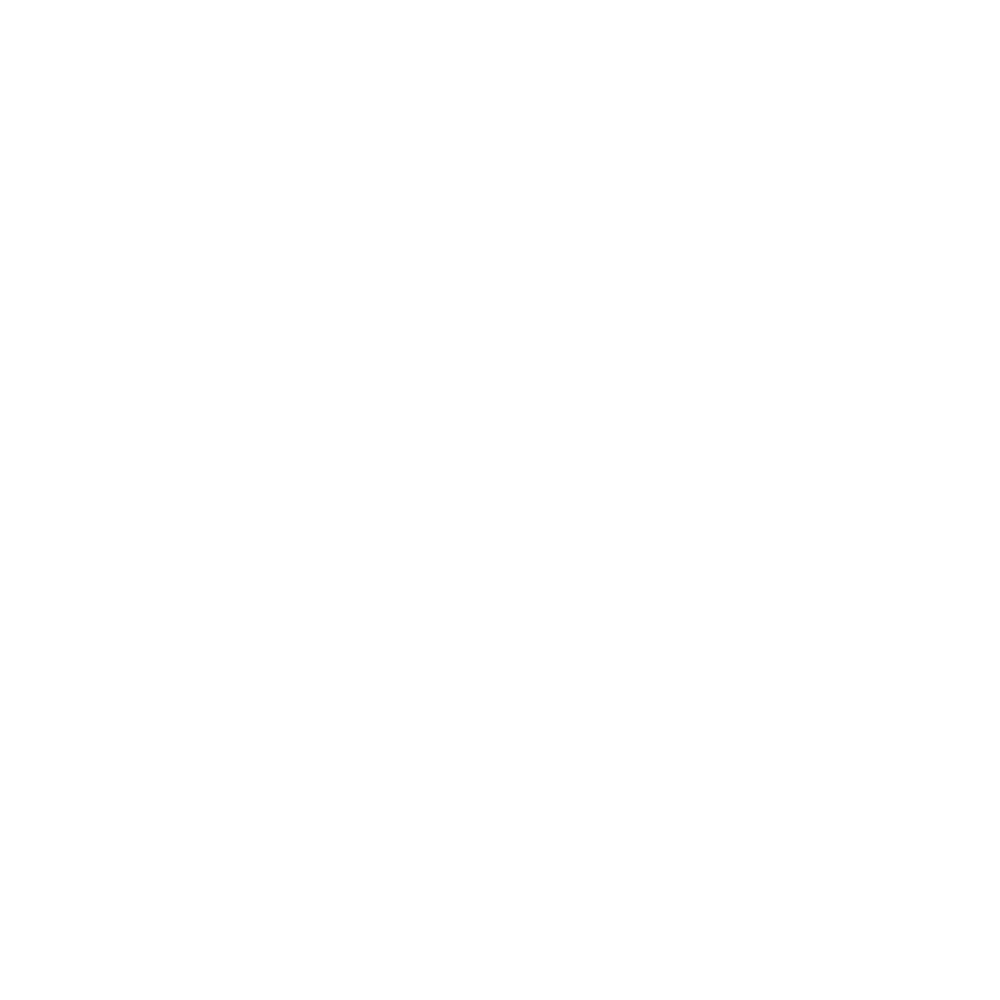 Bestandsaufnahme: Wer sind Team und Vorgesetzte?
...direktes Team + Führung laut Organigramm
Wer übernimmt die fachliche Einarbeitung? 
Wer steht als Onboarding-Buddy für allgemeine Fragen zur Verfügung? 
Weitere Teammitglieder? 
Wer ist die direkte Führungskraft? 
(Achtung bei Matrix-Organisationen: wer noch?)
Companion

Buddy

Team
FK
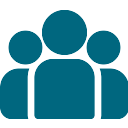 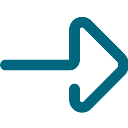 Companion und Buddy kann in Personalunion wahrgenommen werden
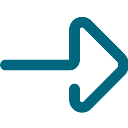 Unsere Planungsempfehlung: siehe Terminkalender (ab Seite 24)
‹#›
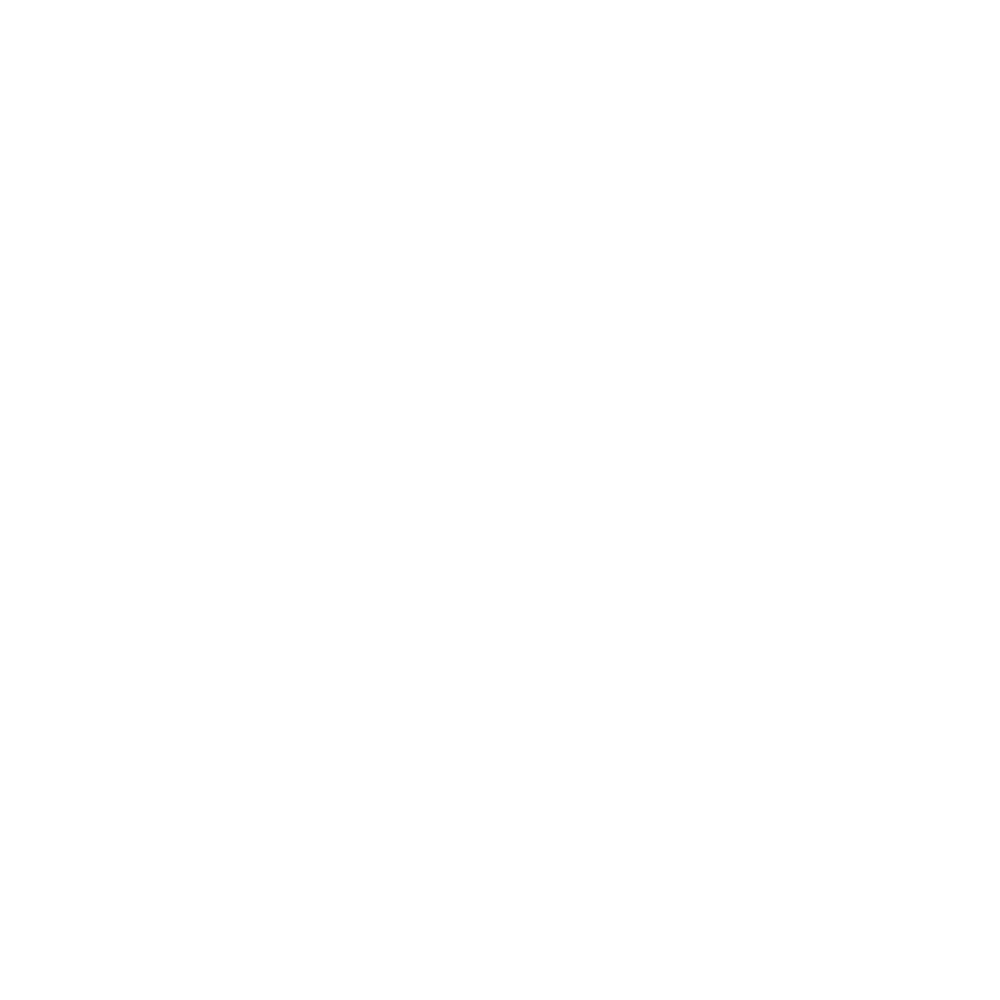 Bestandsaufnahme: Abteilung
...falls nicht bereits durch Schnittstellen erfasst
Wer ist nächsthöhere Führungskraft? 
Wer ist Management? 
Wer ist die “gute Seele” der Abteilung? 
Wer hat noch eine besondere Funktion?
FK+1
Mgnt.
Gute Seele
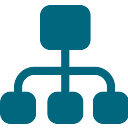 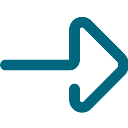 Unsere Planungsempfehlung: siehe Terminkalender (ab Seite 24)
‹#›
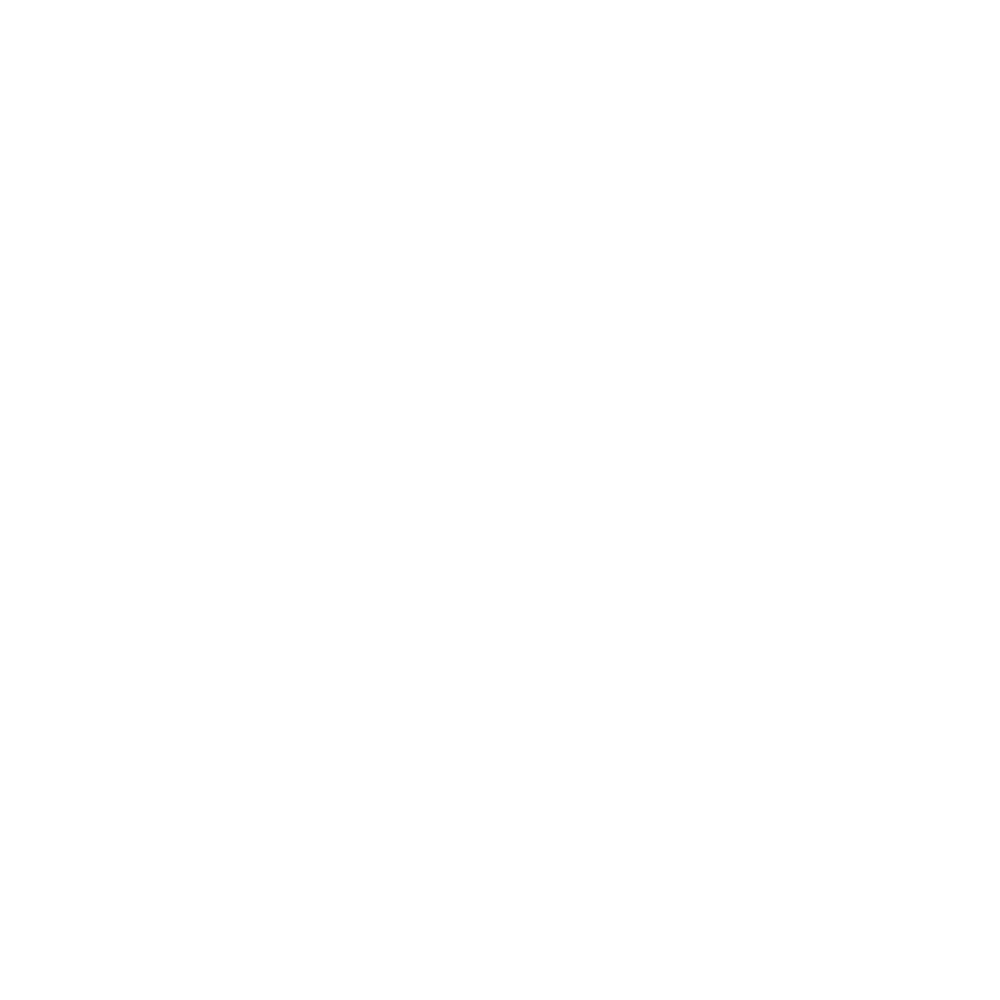 Bestandsaufnahme: was braucht Ihr Neuling?
...in Sachen IT?
Welches Equipment wird benötigt?
Welche Zugriffsrechte auf Ordner, Datenbanken, Programme?
Mit welchen Anwendungen wird sie:er arbeiten, die über den Standard hinausgehen?
Was noch?
IT
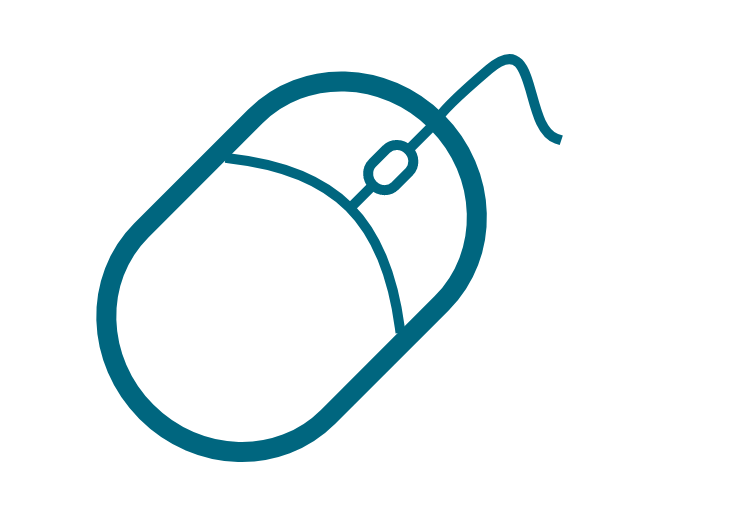 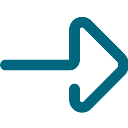 Unsere Planungsempfehlung: IT-Termin in Woche 1 und Woche 5 (siehe Kalender)
‹#›
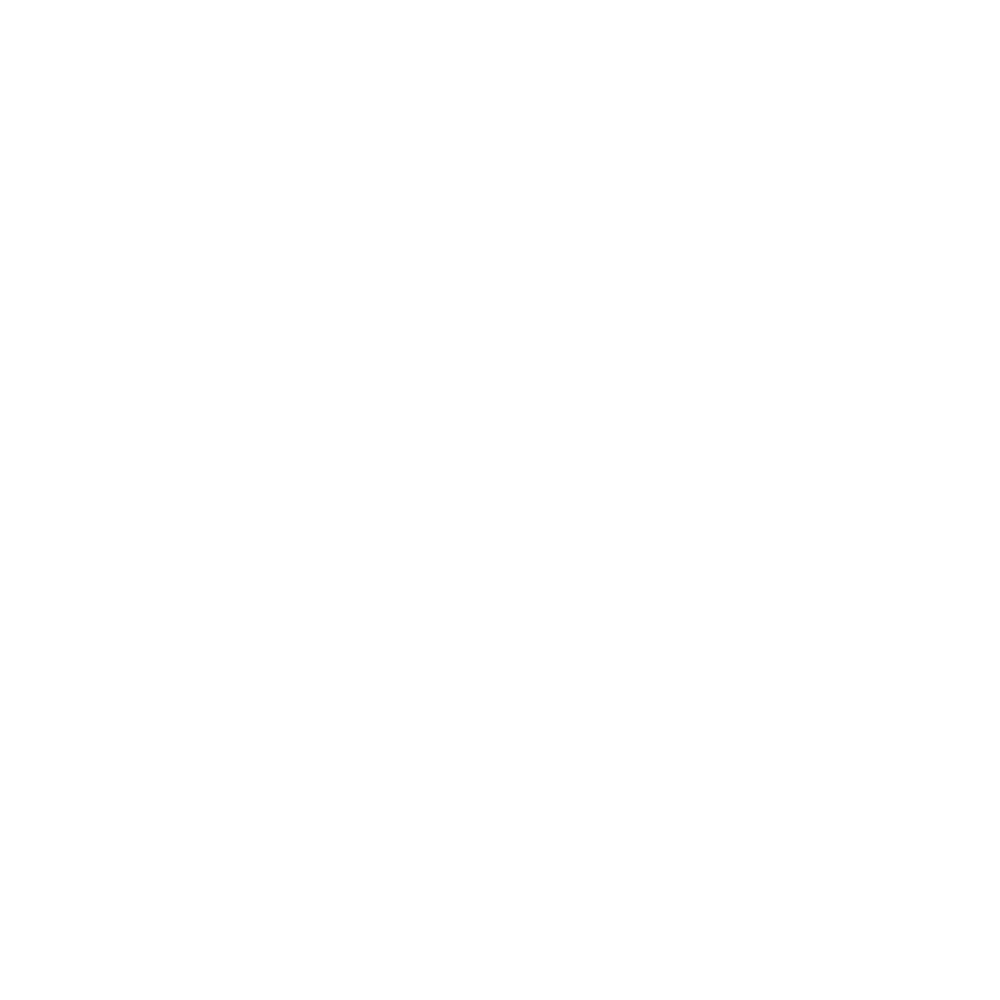 Bestandsaufnahme: Wer ist die wichtigste Schnittstelle?
...Schnittstellen-Team mit größter Berührung (ST1)
Mit wem gibt es die häufigste Abstimmung? 
Wer ist die zweithäufigste Kontaktperson? 
Weitere Teammitglieder, falls relevant?
ST1 A

ST1 B

ST1 C-X
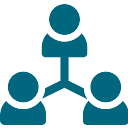 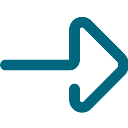 Unsere Planungsempfehlung: siehe Terminkalender (ab Seite 25)
‹#›
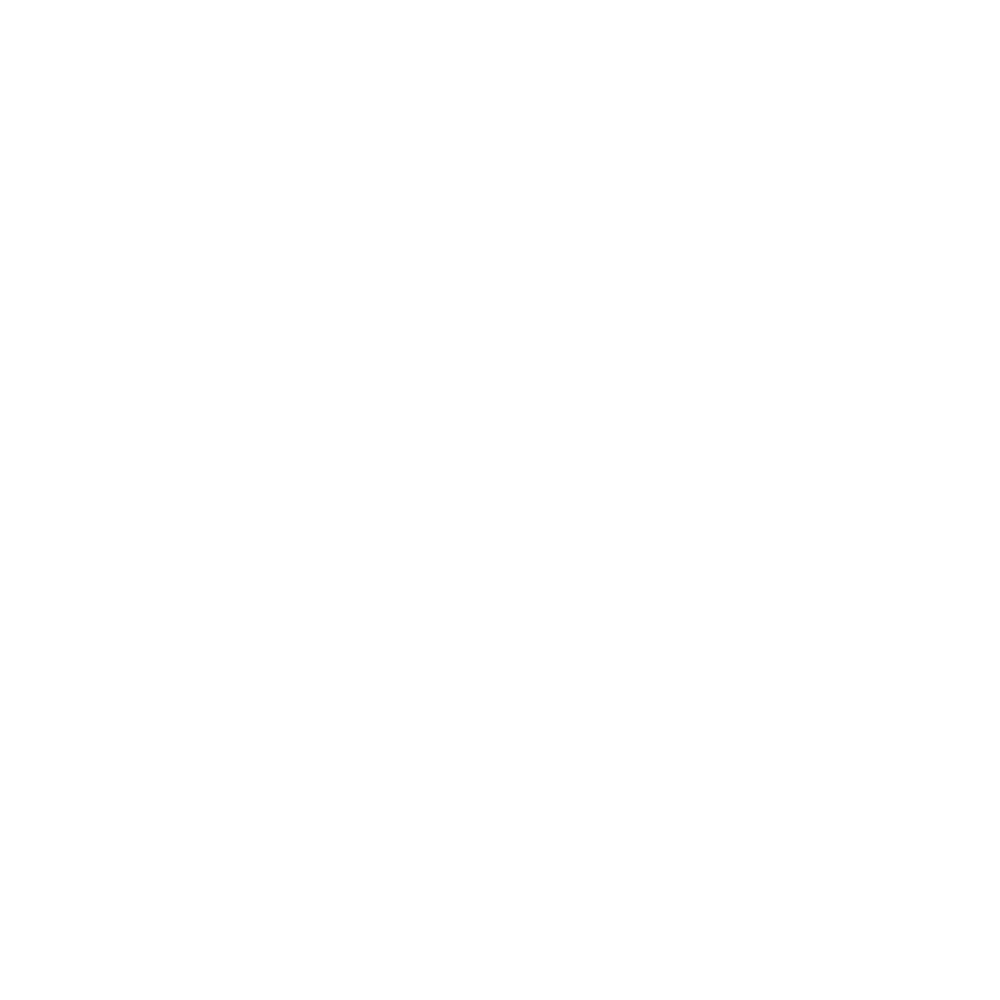 Bestandsaufnahme: Welche Schnittstelle ist noch wichtig?
...Schnittstellen-Team mit zweithäufigster Berührung (ST2)
Mit wem gibt es die häufigste Abstimmung? 
Wer ist die zweithäufigste Kontaktperson? 
Weitere Teammitglieder, falls relevant?
ST2 A

ST2 B

ST2 C-X
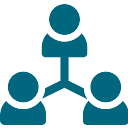 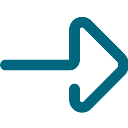 Unsere Planungsempfehlung: siehe Terminkalender (ab Seite 25)
‹#›
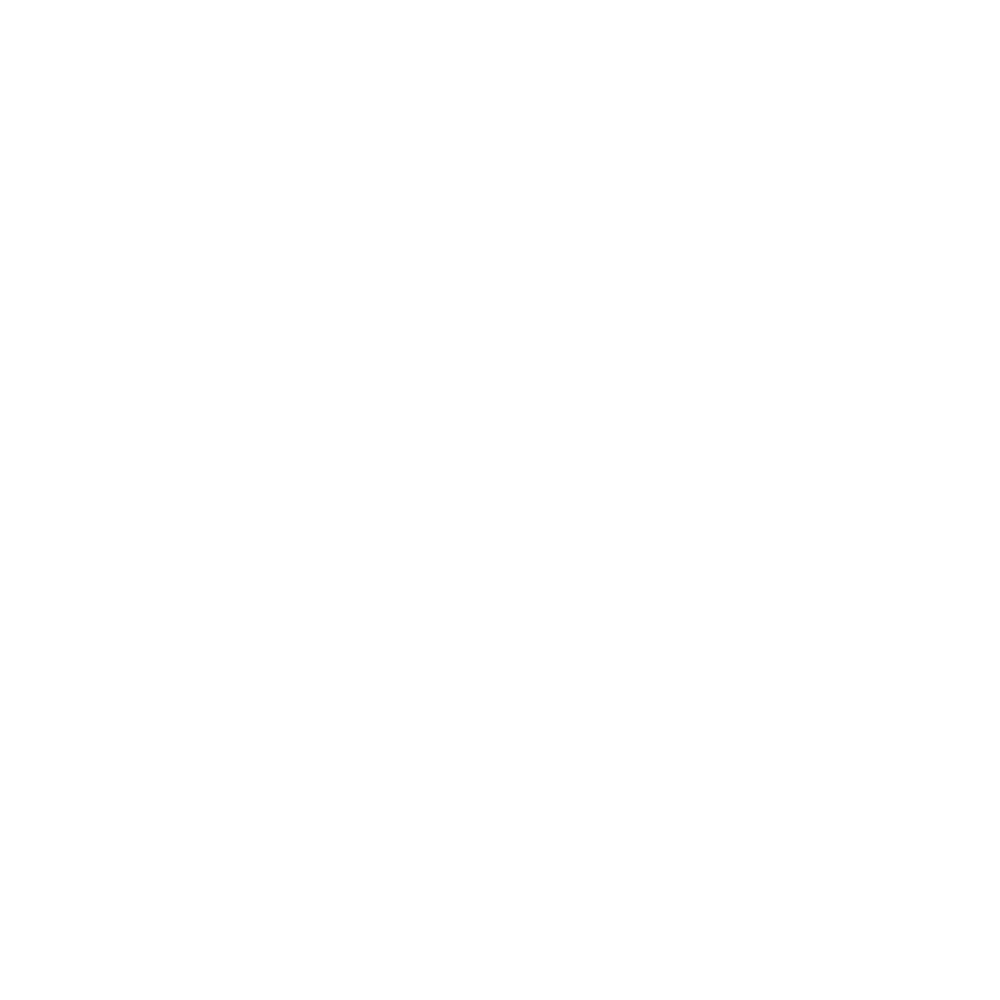 Bestandsaufnahme: Welche Schnittstellen noch?
...Schnittstellen-Teams mit gelegentlicher Berührung (ST3)
ST3 A

ST3 B

ST3 C-X
Mit wem gibt es die häufigste Abstimmung? 
Wer ist die zweithäufigste Kontaktperson? 
Weitere Teammitglieder, falls relevant?
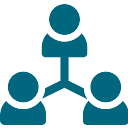 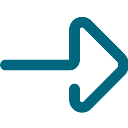 Unsere Planungsempfehlung: siehe Terminkalender (ab Seite 26)
‹#›
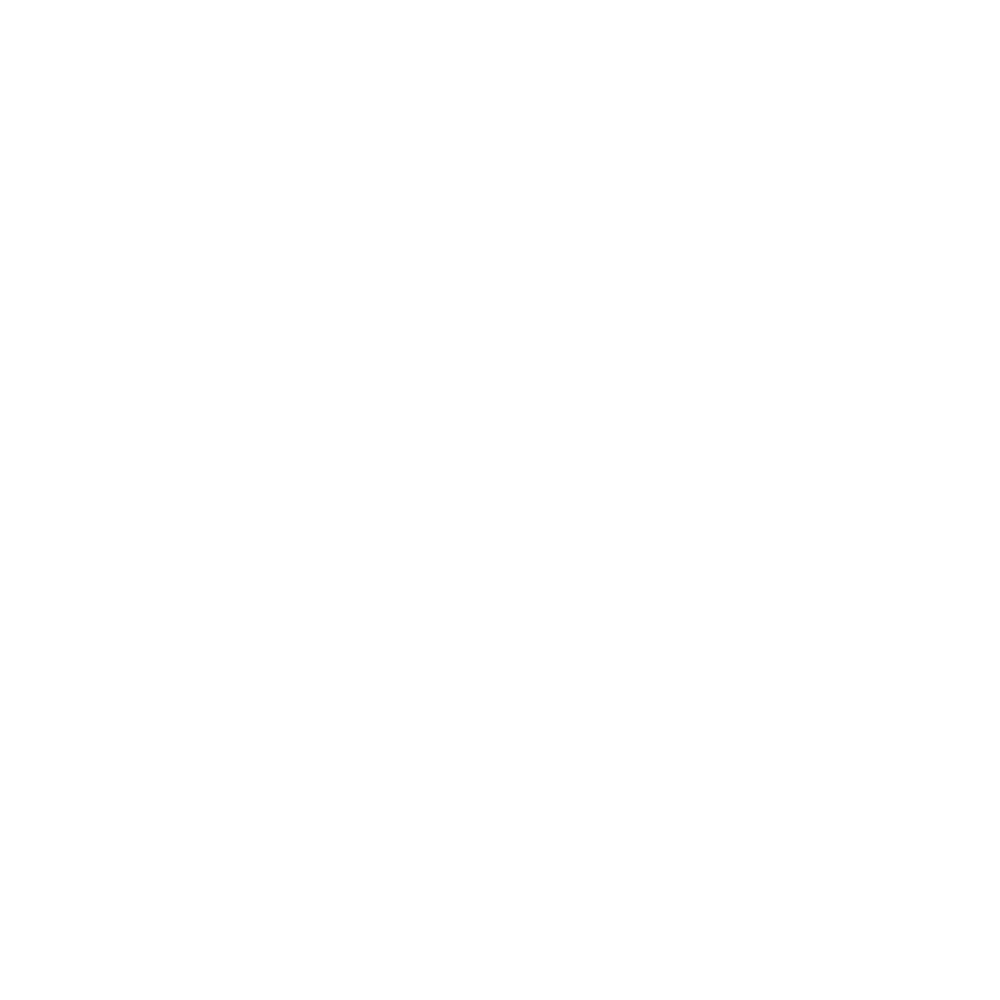 Bestandsaufnahme: Community of Practice?
...umfasst alle Personen im Unternehmen, die zum gleichen Thema arbeiten
Eine Community of Practice (CoP) dient zum übergreifenden Austausch zu üblichen Praxisthemen - auch Netzwerk oder Runde genannt - oft im Bereich Vertrieb / Außendienst oder Qualitätssicherung praktiziert.
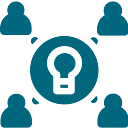 CoP
Wer ist Leader der Community of Practice? 
Wer ist Koordinator:in? (technisch, terminlich, …)
Weitere Personen, falls relevant?
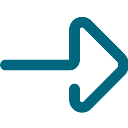 Unsere Planungsempfehlung: siehe Terminkalender (ab Seite 26)
‹#›
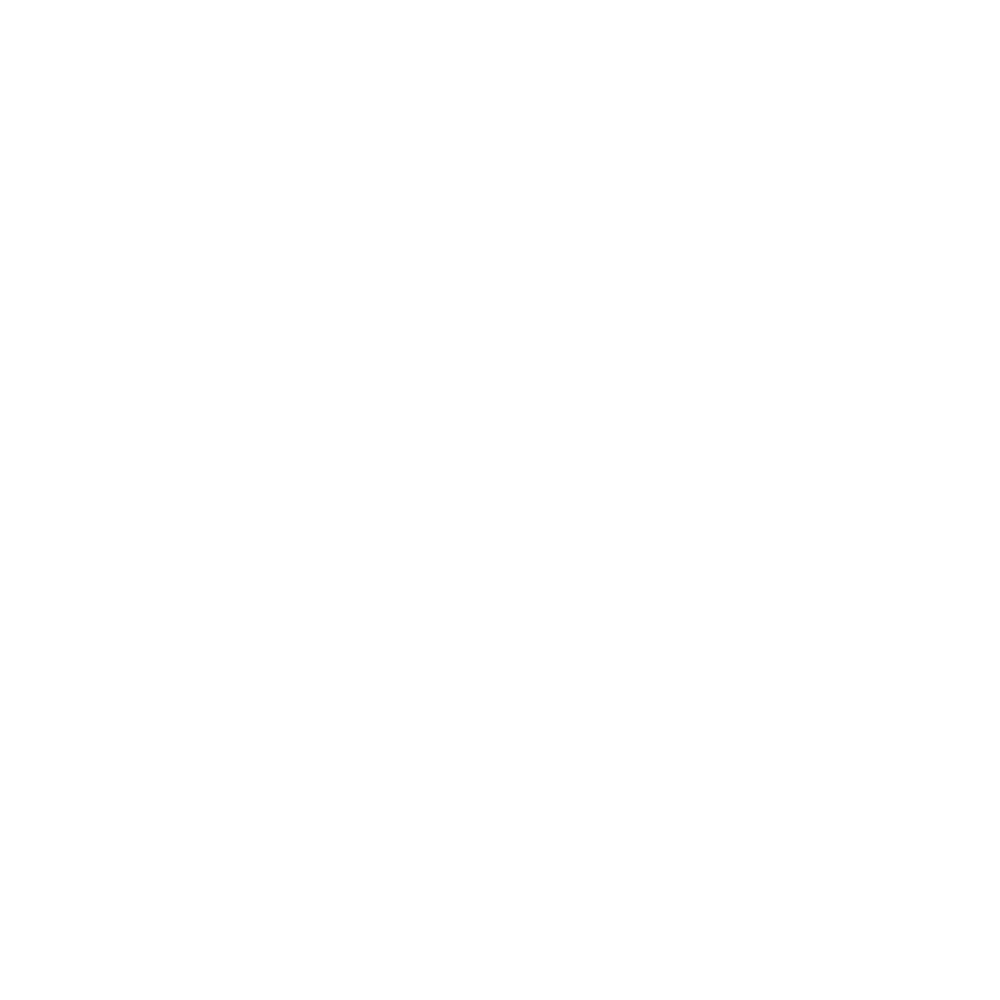 Bestandsaufnahme: Supportbereiche
...falls nicht bereits durch Schnittstellen erfasst
HRBP
H&S
BR
E&C
DS
Wer ist Ansprechpartner:in bei HR? 
Wer ist verantwortlich für Arbeitssicherheit?
Wer ist im Betriebsrat? 
Was macht das Compliance Management? 
Wer ist Datenschutzbeauftragte:r? 

Weitere wichtige Ansprechpartner können zum Beispiel sein: Reisekostenabrechnung / Personalentwicklung / Betriebliches Gesundheits- management / Schwerbehindertenvertretung / Ergonomieberatung
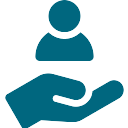 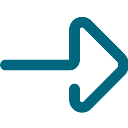 Unsere Planungsempfehlung: siehe Terminkalender (ab Seite 24)
‹#›
Terminkoordination
Übersicht über die einzuplanenden Kontaktpersonen inkl. Planungskalender
‹#›
Glossar: Zur schnellen Übersicht der Kürzel
‹#›
Terminkalender: Woche 1
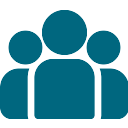 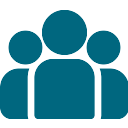 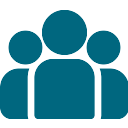 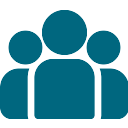 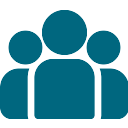 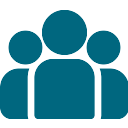 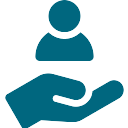 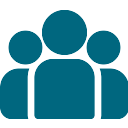 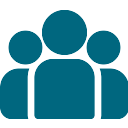 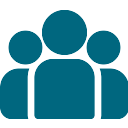 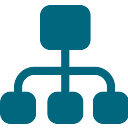 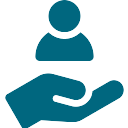 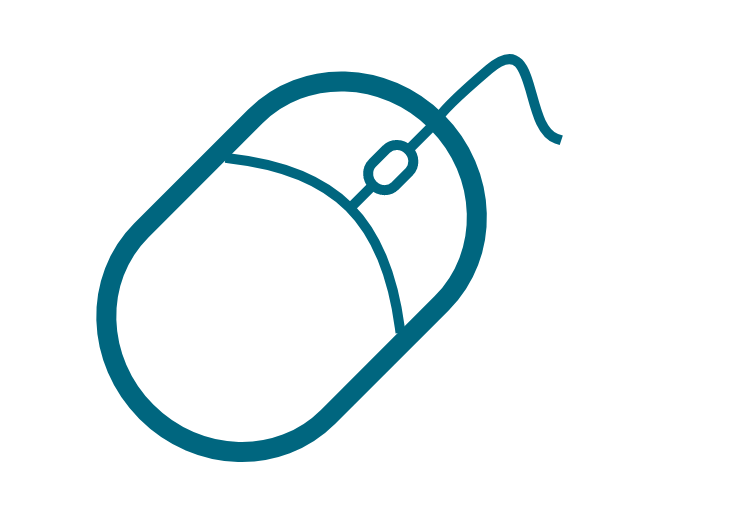 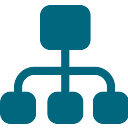 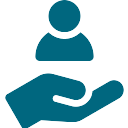 Termine mit Team können auch im Rahmen der regelmäßigen Teammeetings mit Raum für Kennenlernen erfolgen oder auch kurze Plaudereien beim Kaffee sein. Die Begrüßung am ersten Tag kann gemeinsam durch HR, Buddy und Führungskraft gestaltet werden. Die Führungskraft sollte sich zudem Zeit für einen bilateralen Austausch nehmen. Der tägliche Kontakt mit dem Companion kann im Falle von Remote Work zum Beispiel durch die Einrichtung eines offenen Meetingrooms stattfinden, der ganztägig während der Einarbeitungszeit zwischen Newcomer und Companion geöffnet ist. Im Büro sollten die beiden Arbeitsplätze nah beieinander liegen.
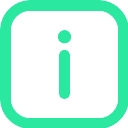 ‹#›
Terminkalender: Woche 2
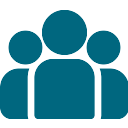 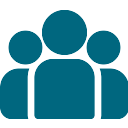 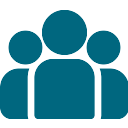 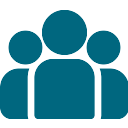 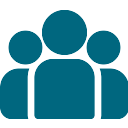 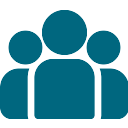 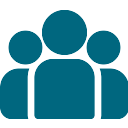 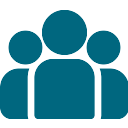 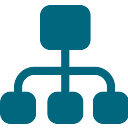 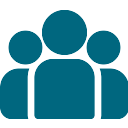 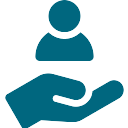 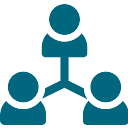 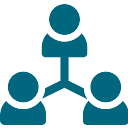 Termine mit dem Buddy können kurze Check-Ins oder Chats sein, um zu schauen, ob alles läuft; Termine mit Schnittstellen ST können Einzeltermine oder im Rahmen von Teammeetings sein
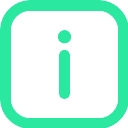 ‹#›
Terminkalender: Woche 3
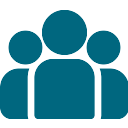 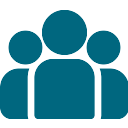 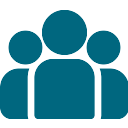 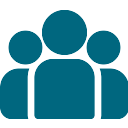 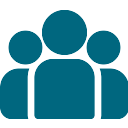 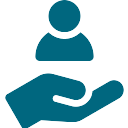 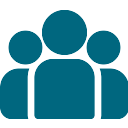 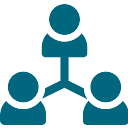 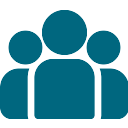 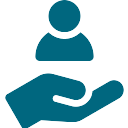 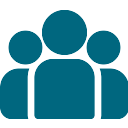 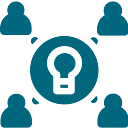 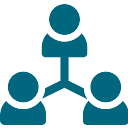 ‹#›
Terminkalender: Woche 4
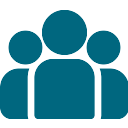 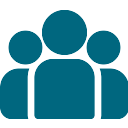 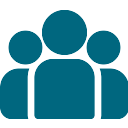 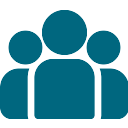 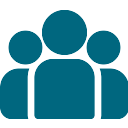 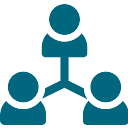 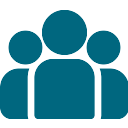 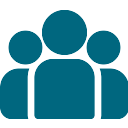 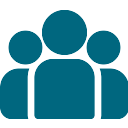 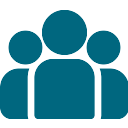 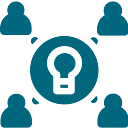 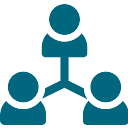 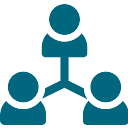 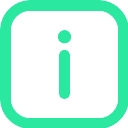 Termine mit Schnittstellen ST können auch Besuche in deren regelmäßigen Teammeetings sein
‹#›
Terminkalender: Woche 5
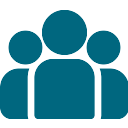 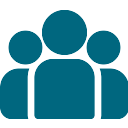 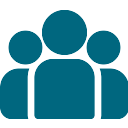 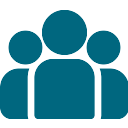 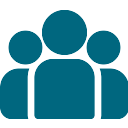 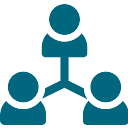 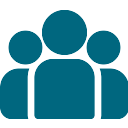 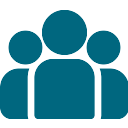 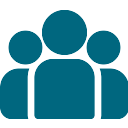 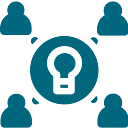 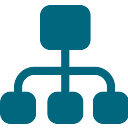 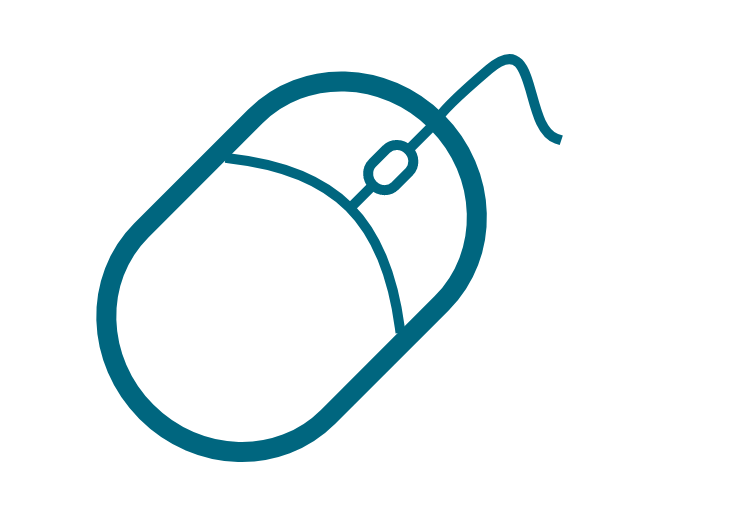 Unsere Empfehlung: Die Führungskraft sollte mit Newcomern mindestens 4x in den ersten sechs Wochen in einem ruhigen und entspannten Setting sprechen. Gerne gesehen sind zusätzlich jederzeit kurze Check-Ins. Inhalt dieser Gespräche sollte auch das gemeinsame Vereinbaren von SMARTen Zielen sein, an denen der Fortschritt und Erfolg des Onboardings gemessen werden.
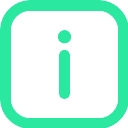 ‹#›
Terminkalender: Woche 6
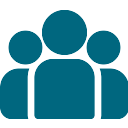 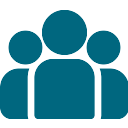 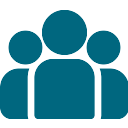 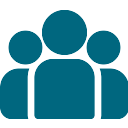 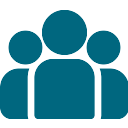 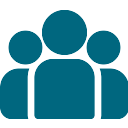 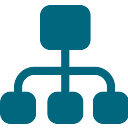 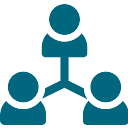 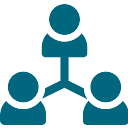 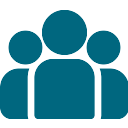 Gespräche zwischen Newcomer und FK+1 sollen den Newcomern ermöglichen, einen globaleren Überblick über Ziele, Strategien und Funktionsweisen des Unternehmen zu gewinnen. In diesen Gesprächen kann aufgezeigt werden, wo der eigene Beitrag bei der Erreichung dieser Ziele liegen kann. Darüber hinaus wird das Netzwerk erweitert und der Newcomer hat eine:n Ansprechpartner:in, falls der Kontakt zur direkten Führungskraft mal nicht so gut klappt.
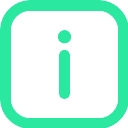 ‹#›
Terminkalender: Woche 7
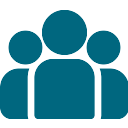 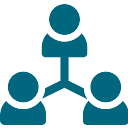 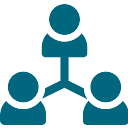 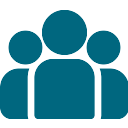 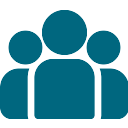 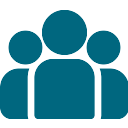 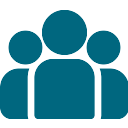 Unsere Empfehlung: Nach Woche 6 sollte das intensive Begleiten durch den Companion grundsätzlich als Möglichkeit beibehalten werden. Über die Intensität und die Form entscheiden Newcomer und Companion gemeinsam.
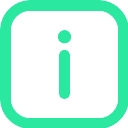 ‹#›
Terminkalender: Woche 8
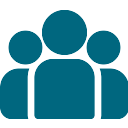 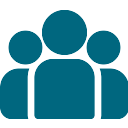 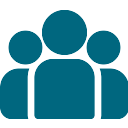 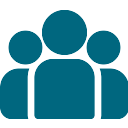 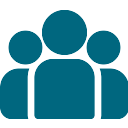 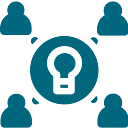 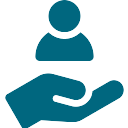 Termine mit der FK und dem:der HRBP sollten für ein Zwischenfazit, Feedback des Neulings zum bisherigen Verlauf und der gegebenenfalls erforderlichen Planung weiterer Einarbeitungsschritte oder Schulungsbedarfe genutzt werden (siehe auch Folie 34)
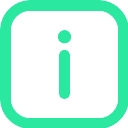 ‹#›
Wie geht es danach weiter?
Die ersten 60 Tage sind die intensivste Zeit des Onboardings, aber es endet danach nicht, der erhöhte Fokus auf die Entwicklung und Integration bleiben wichtig. Unsere Tipps:
Die persönliche und fachliche Entwicklung des neuen Teammitglieds nachhaltig beobachten
Feedbackgespräche rechtzeitig einige Wochen vor Probezeitende einplanen, um dem neuen Teammitglied Gewissheit zu geben, wo er:sie steht und wie die aktuelle Entwicklung gesehen wird
Einen regelmäßigen Feedbackprozess etablieren und auch Raum für situationsbezogene Feedbacks schaffen
Jederzeit ein offenes Ohr haben!
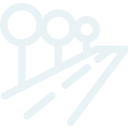 ‹#›
Tipps zur Durchführung
Immer in engem Austausch!
‹#›
Zwischenfazit und Feedback des Neulings
Mögliche Fragen für die Gesprächsführung:
Wie gut fühlst du dich aktuell für den Job aufgestellt ?
Wie hast du die engmaschige Betreuung empfunden?
Welche Fragen / Themen der Einarbeitung sind noch offen?
Gib mir rechtzeitig Bescheid, wenn in dieser Form der Einarbeitung etwas für dich zu viel oder zu wenig ist. 
→ Kurzfristiges Nachsteuern sollte immer möglich sein.
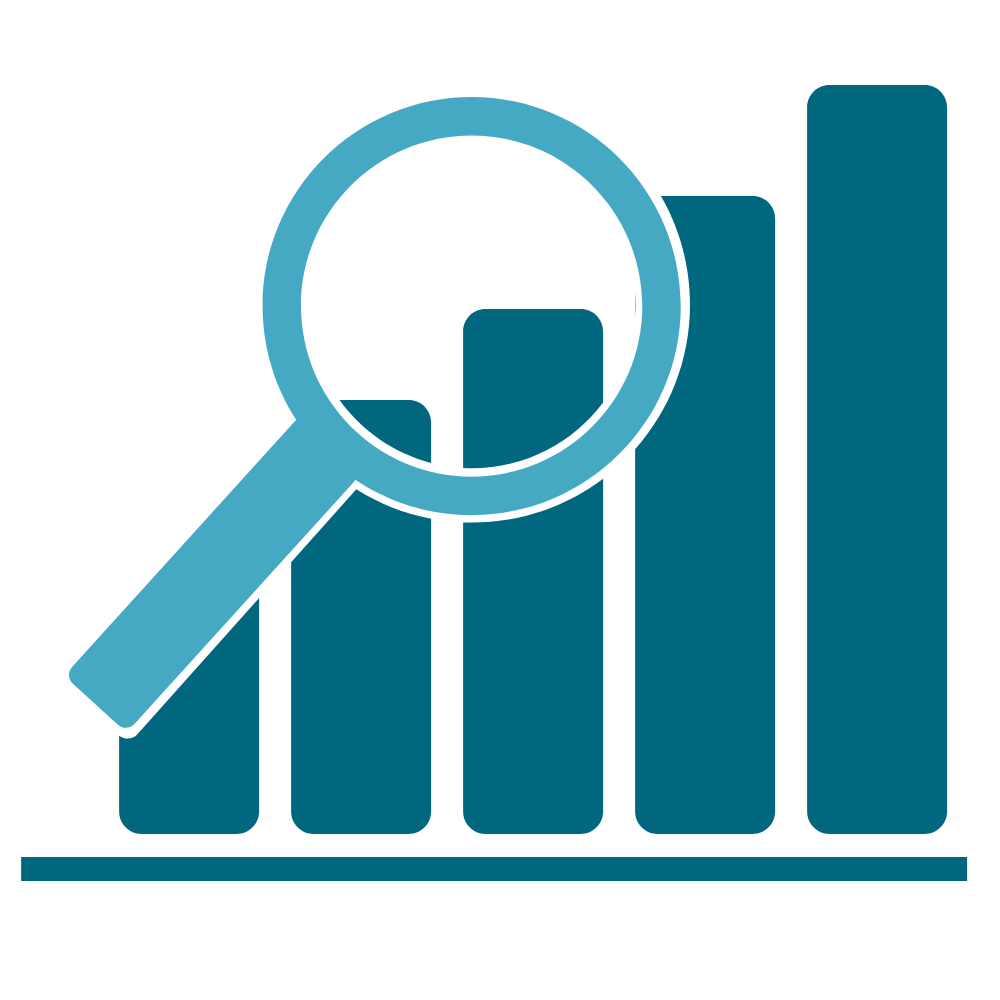 Geben Sie ein Feedback an HR als den Owner des Prozesses, um das Onboarding (inkl. strukturiertem Terminplaner) weiterentwickeln und an die Bedürfnisse der einzelnen Fachbereiche anpassen zu können.
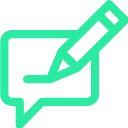 ‹#›
Monitoring des Fortschritts
Die Beobachtung der Wirksamkeit des Onboardings liegt in der Verantwortung der Führungskraft. Durch die regelmäßigen Austausche mit dem:der neuen Kolleg:in wird erkennbar, wo die Person steht, ob das Onboarding gelungen ist, oder sich weitere Bedarfe zu bestimmten Themen ergeben. 
Anhand von dokumentierten SMARTen Zielen und den beiderseitigen Erwartungshaltungen aus den regelmäßigen Gesprächen werden entstehende Bedarfe schnell offen gelegt. So können frühzeitig weitere Onboarding-Termine eingestellt werden, um einer identifizierten Lücke unmittelbar entgegenzusteuern.
Darüber hinaus kann es Sinn ergeben, den Companion und den Buddy nach ihren Eindrücken vom Verlauf des Onboarding zu fragen und ein offenes Ohr für weitere Ideen zu haben, wie das individuelle Onboarding dieser Person passend gestaltet werden könnte.
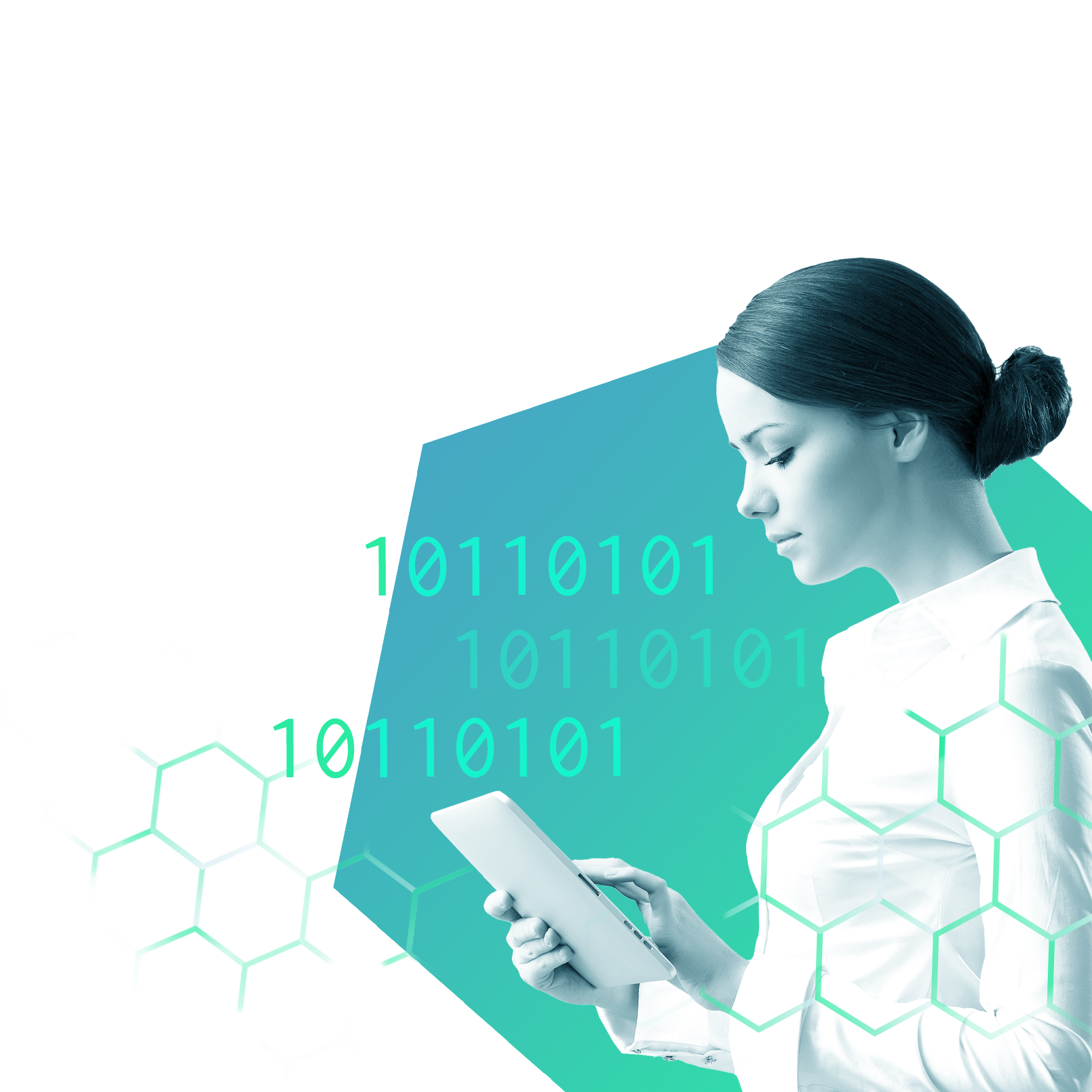 ‹#›